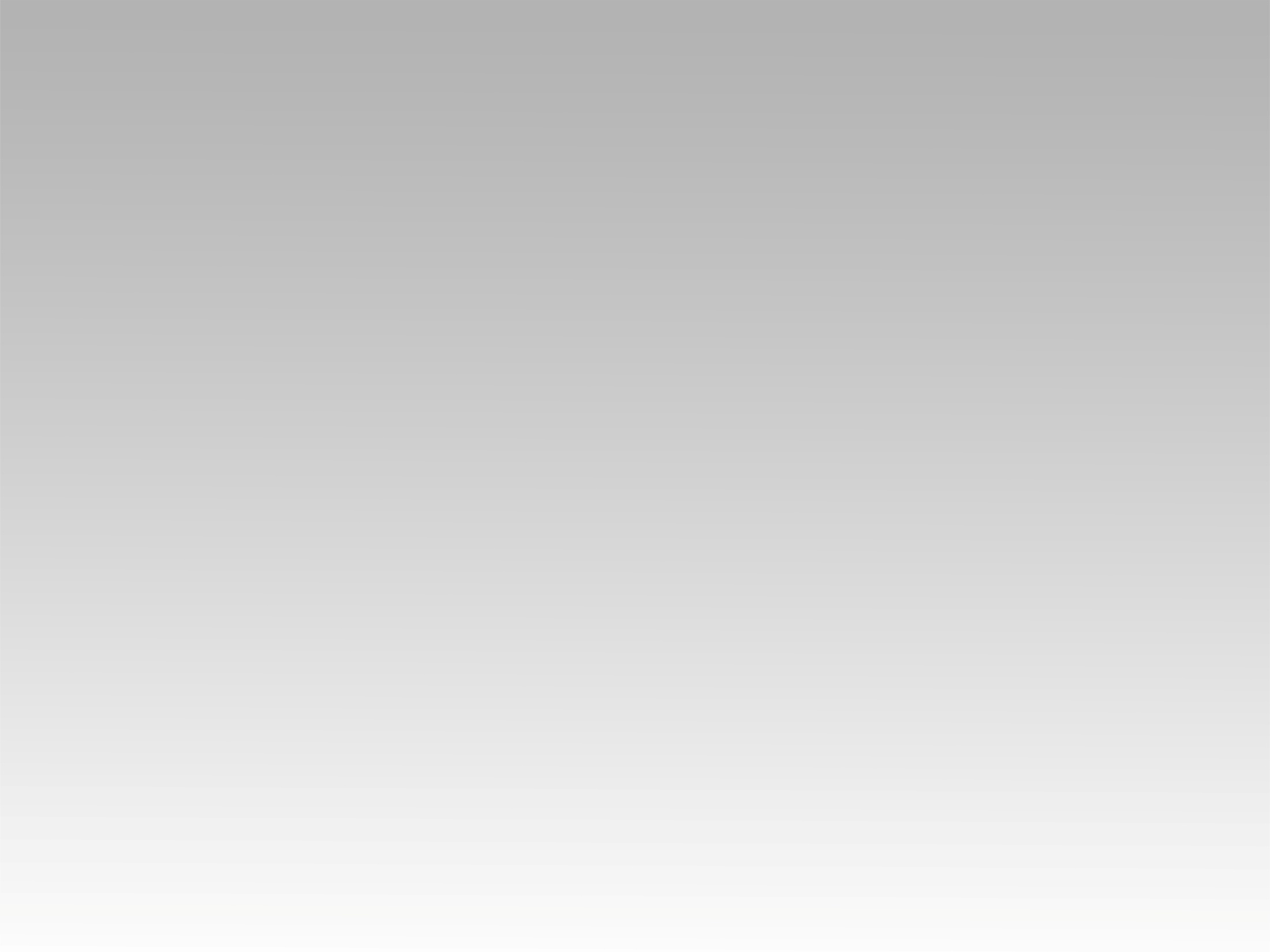 تـرنيــمة
اللي خلق السما والنور
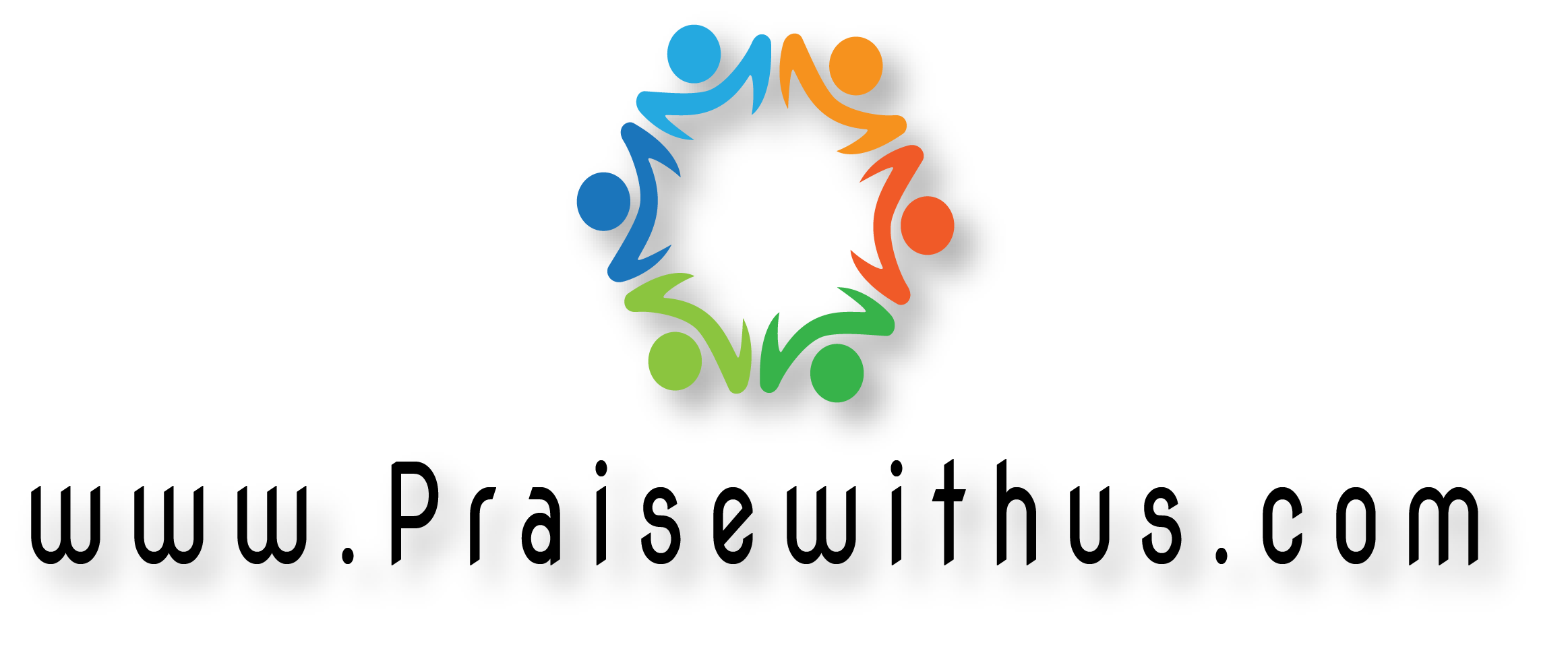 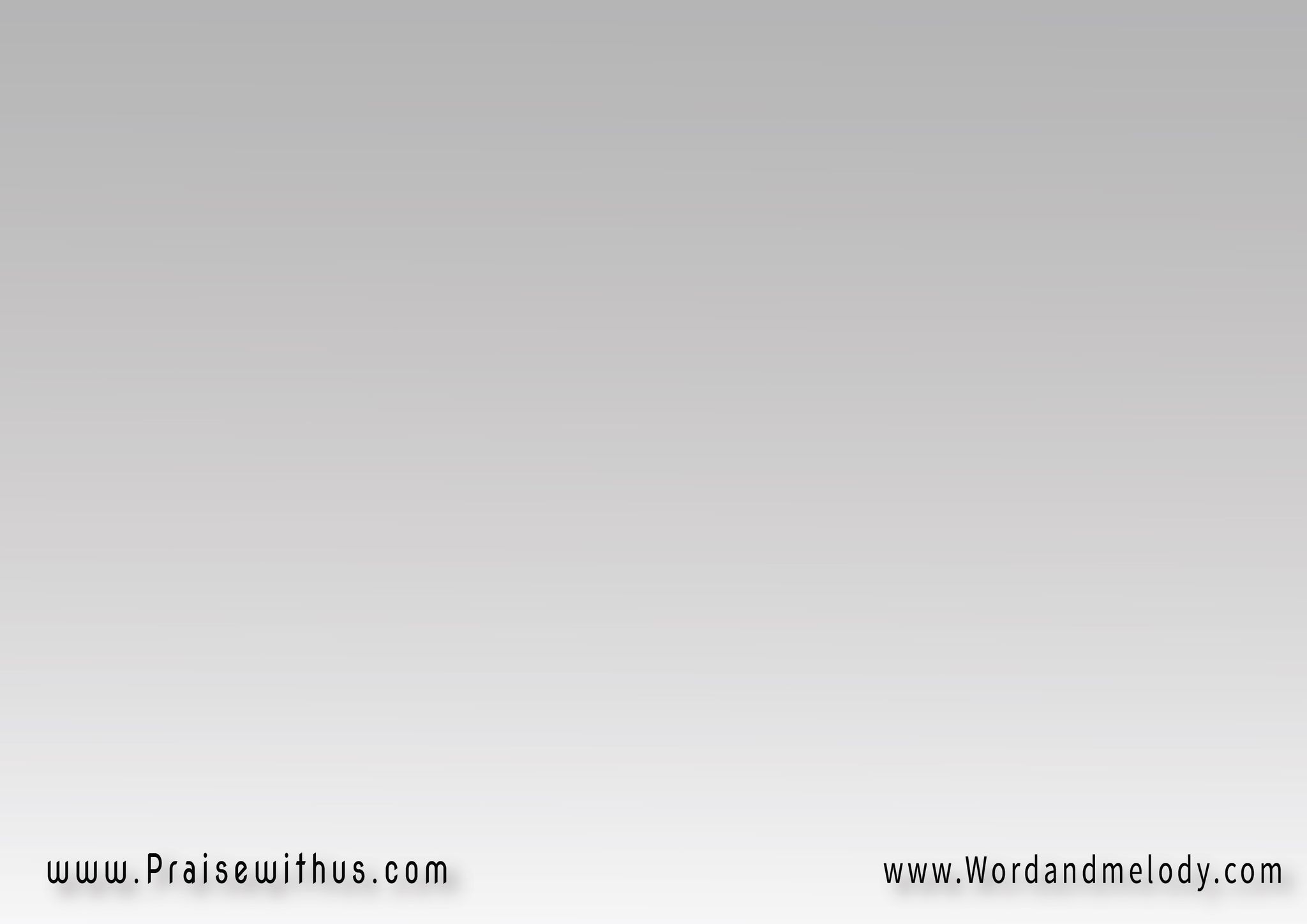 اللي خلق السما والنور وبيرعى كل الطيور(ربي حبيبي الرب يسوع بيعتني بي عينه علي)2
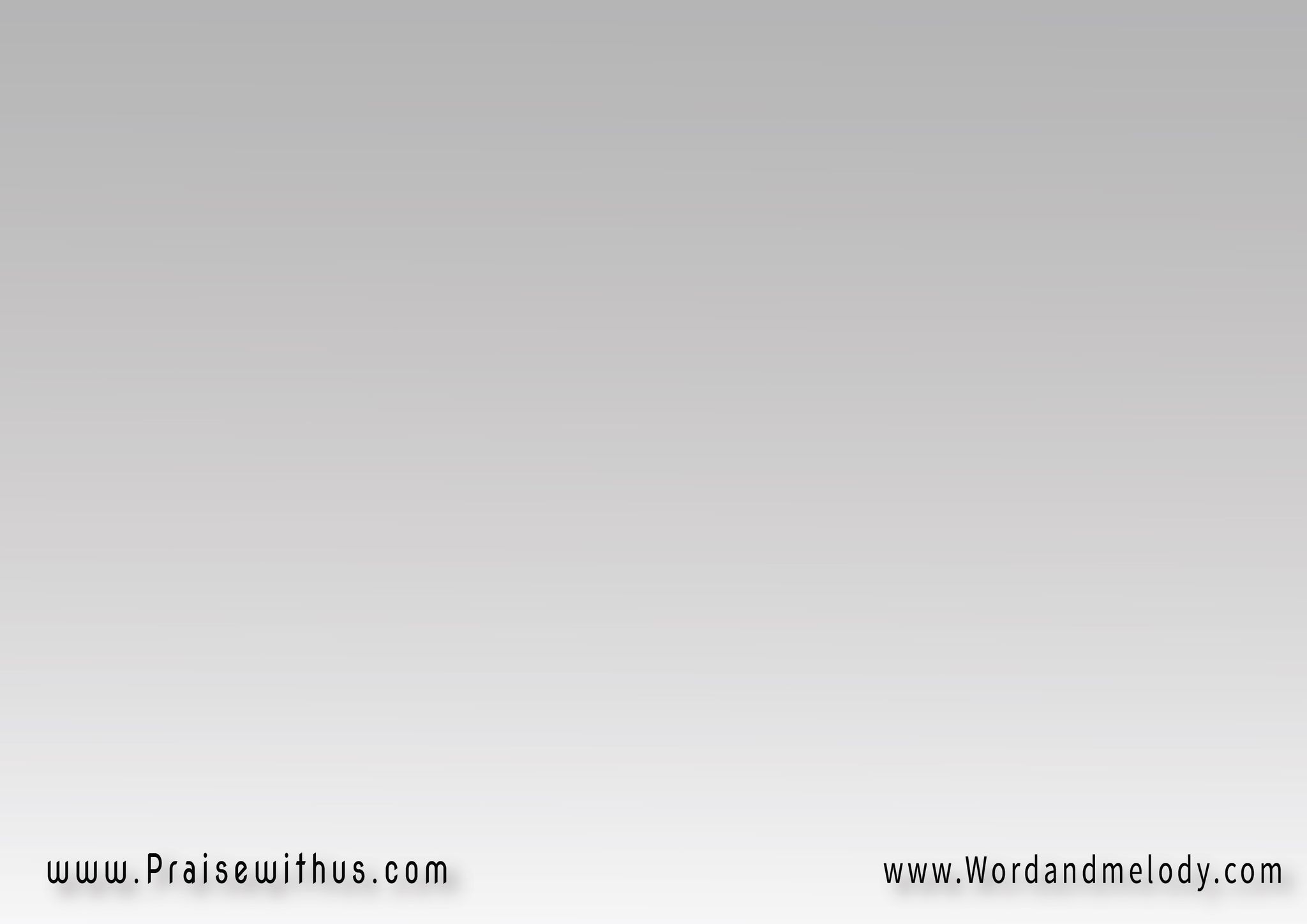 1- 
كل يوم من الأيام 
كل يوم أنا باصحى وأنام(متأكد تمام تمام انه مش 
ناسيني انه مش ناسيني)2
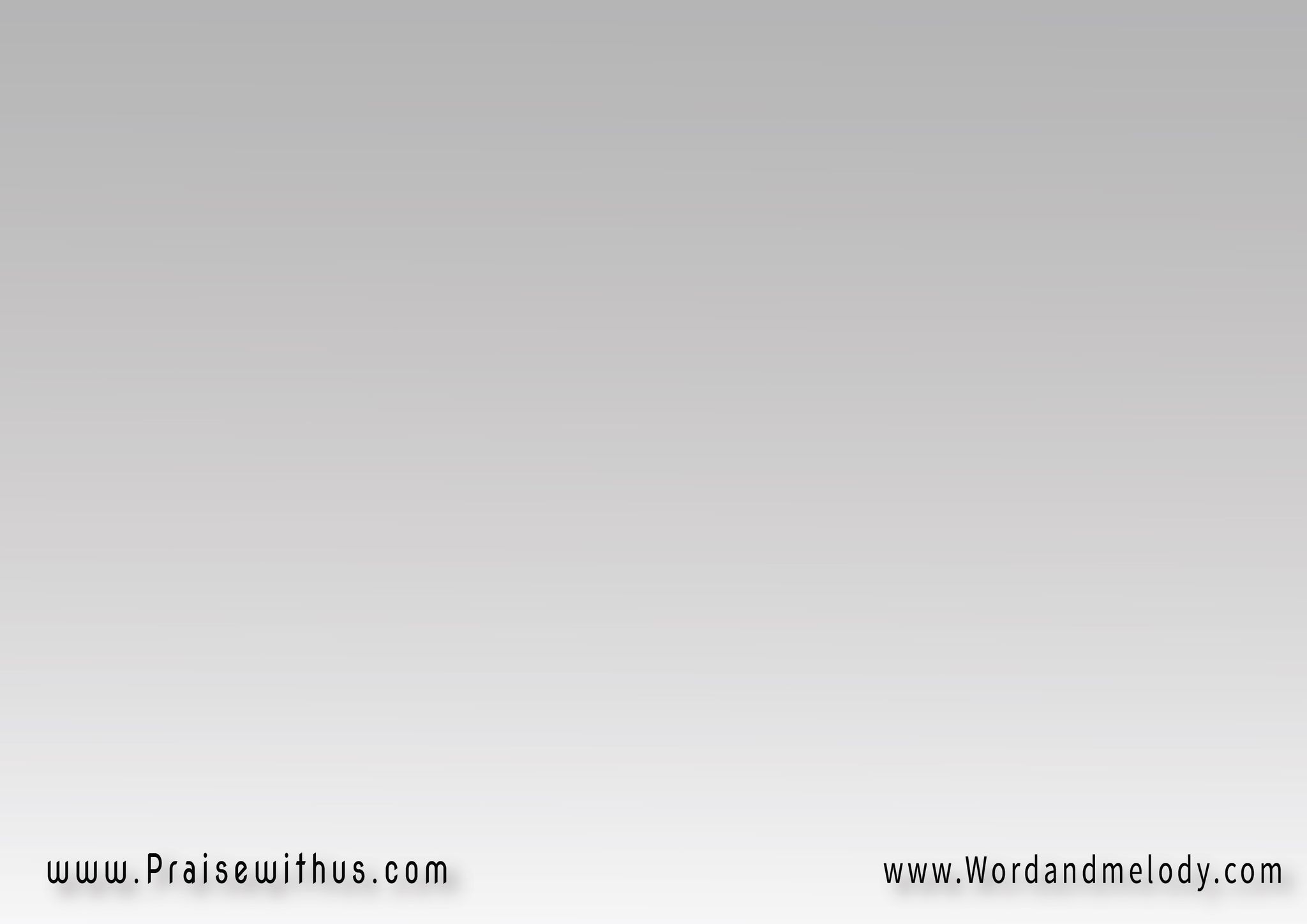 اللي خلق السما والنور وبيرعى كل الطيور(ربي حبيبي الرب يسوع بيعتني بي عينه علي)2
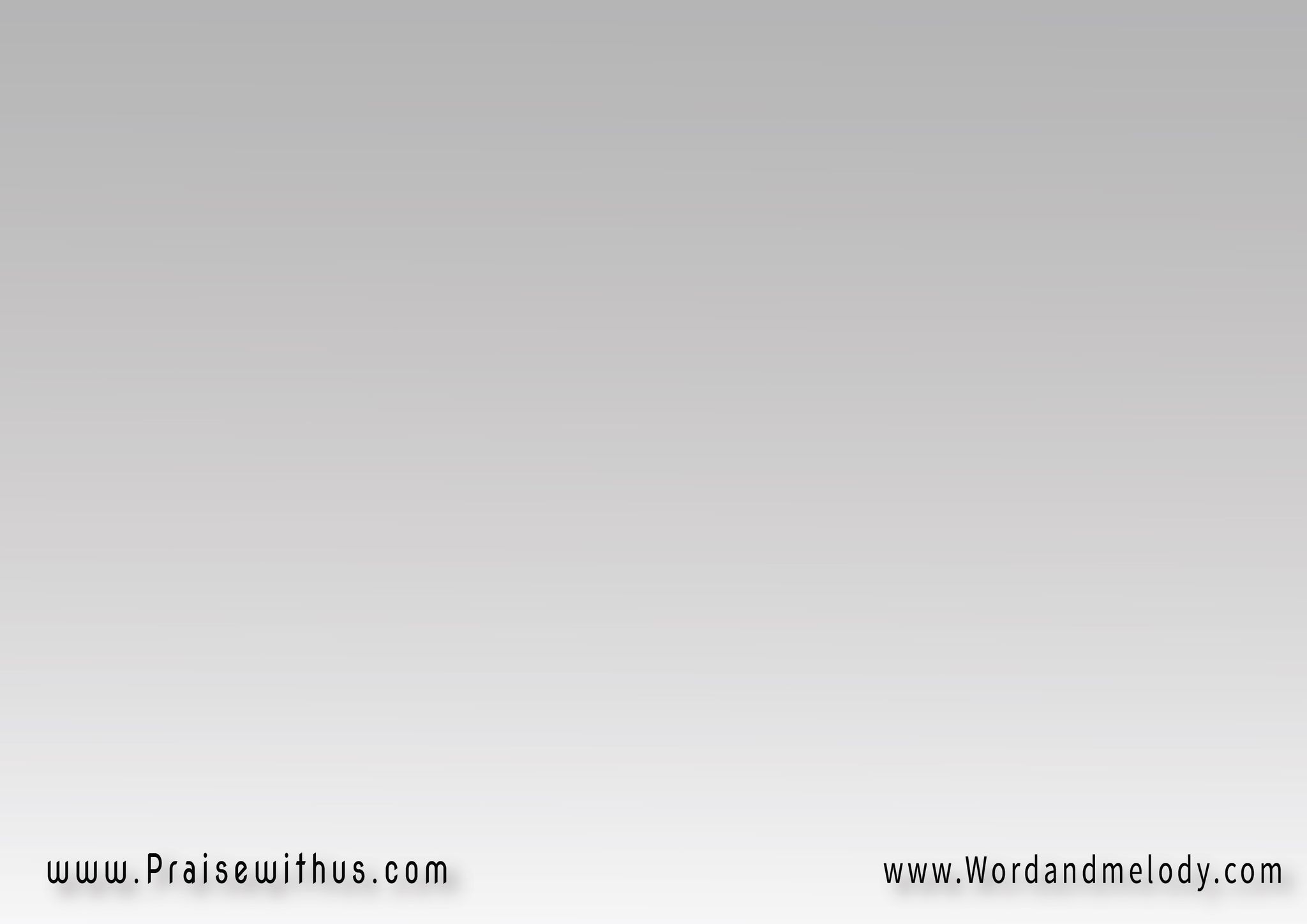 2- 
دايماً واخد باله مني 
دايماً هو بيرعاني(لما أقع بيقومني ومش ممكن ينساني ومش ممكن ينساني)2
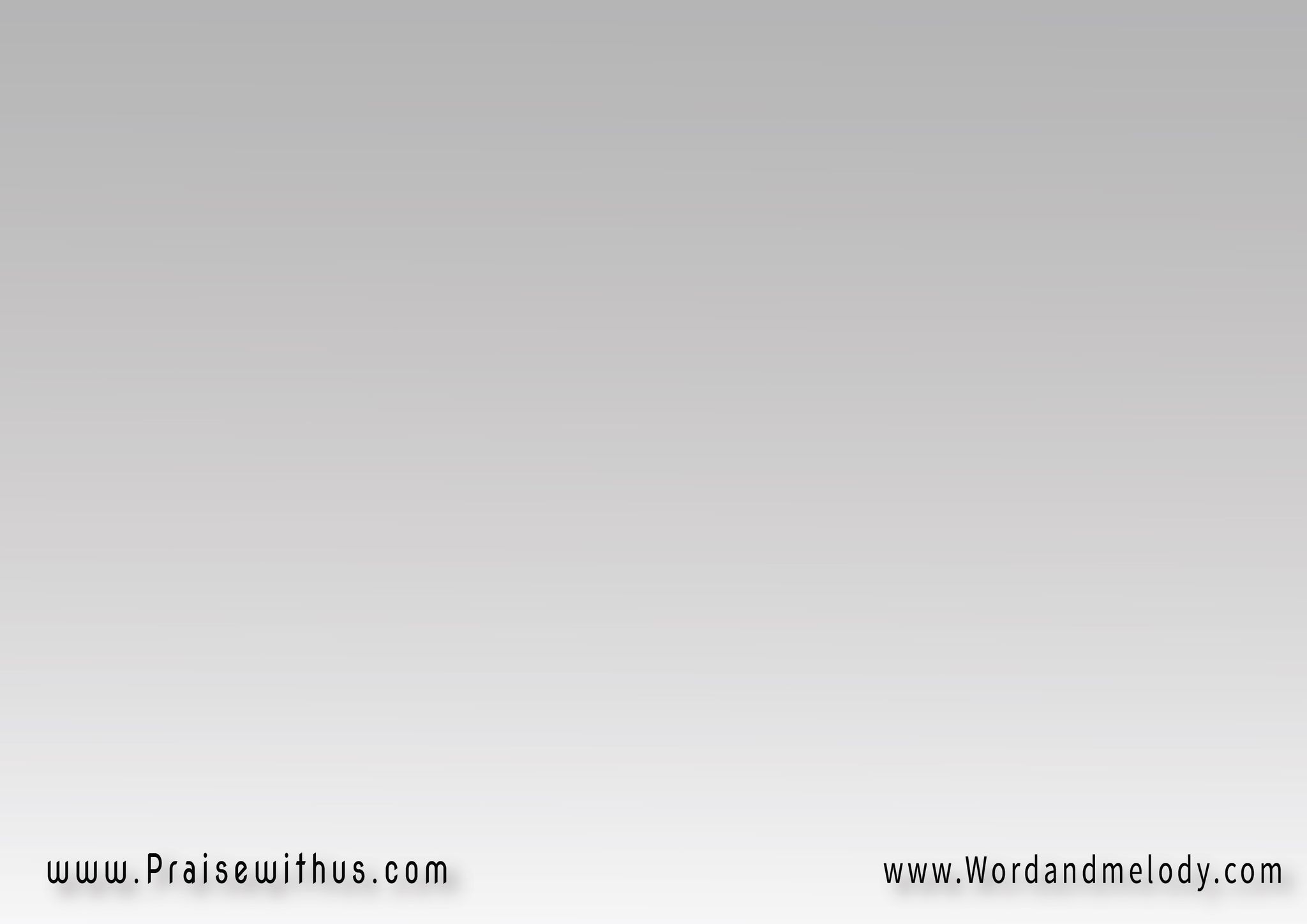 اللي خلق السما والنور وبيرعى كل الطيور(ربي حبيبي الرب يسوع بيعتني بي عينه علي)2
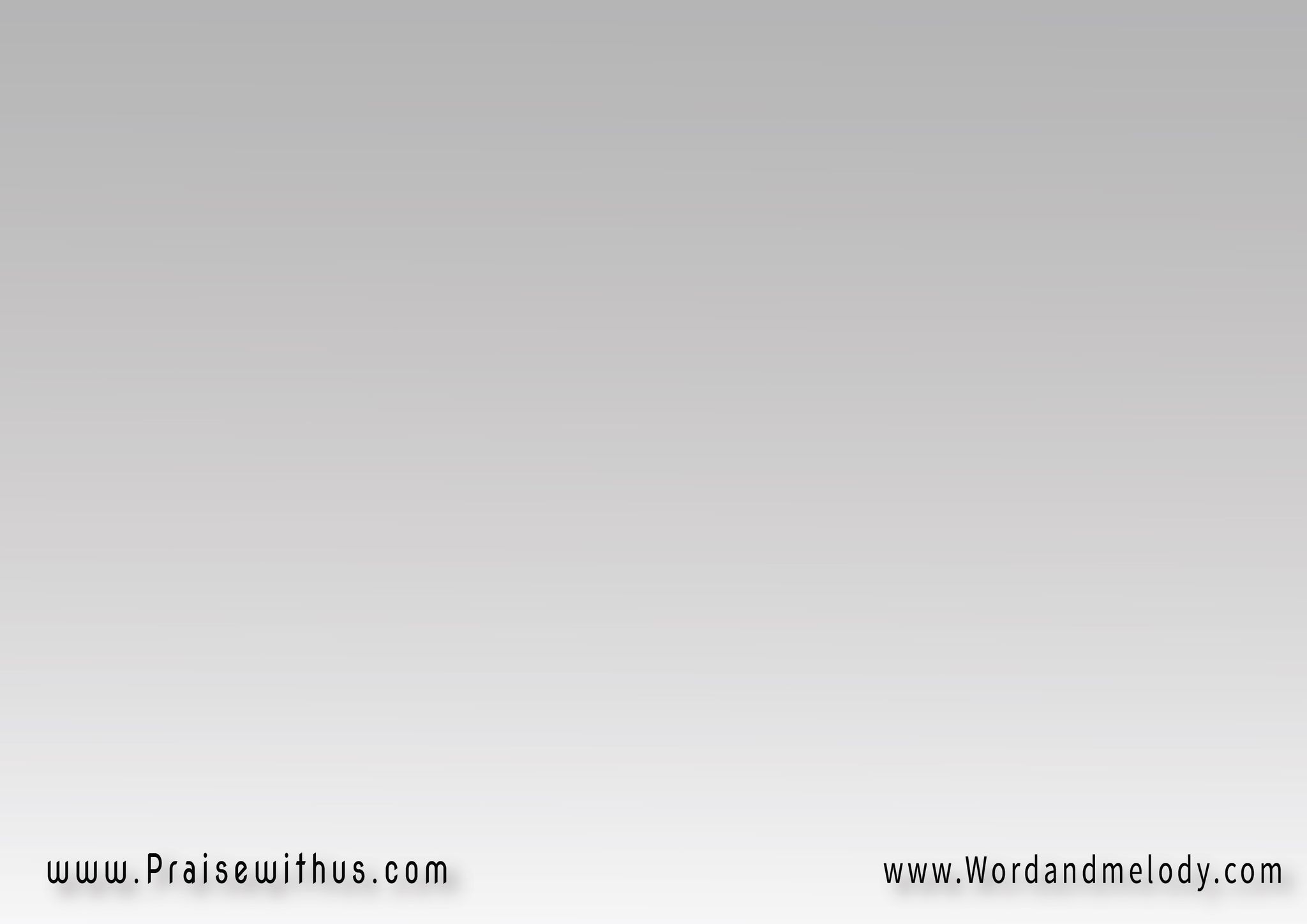 3- 
مش ممكن هابقى زعلان 
وأنا عايش عندي ايمان(لما بنام ربي سهران ولا يمكن ينساني ولا يمكن ينساني)2
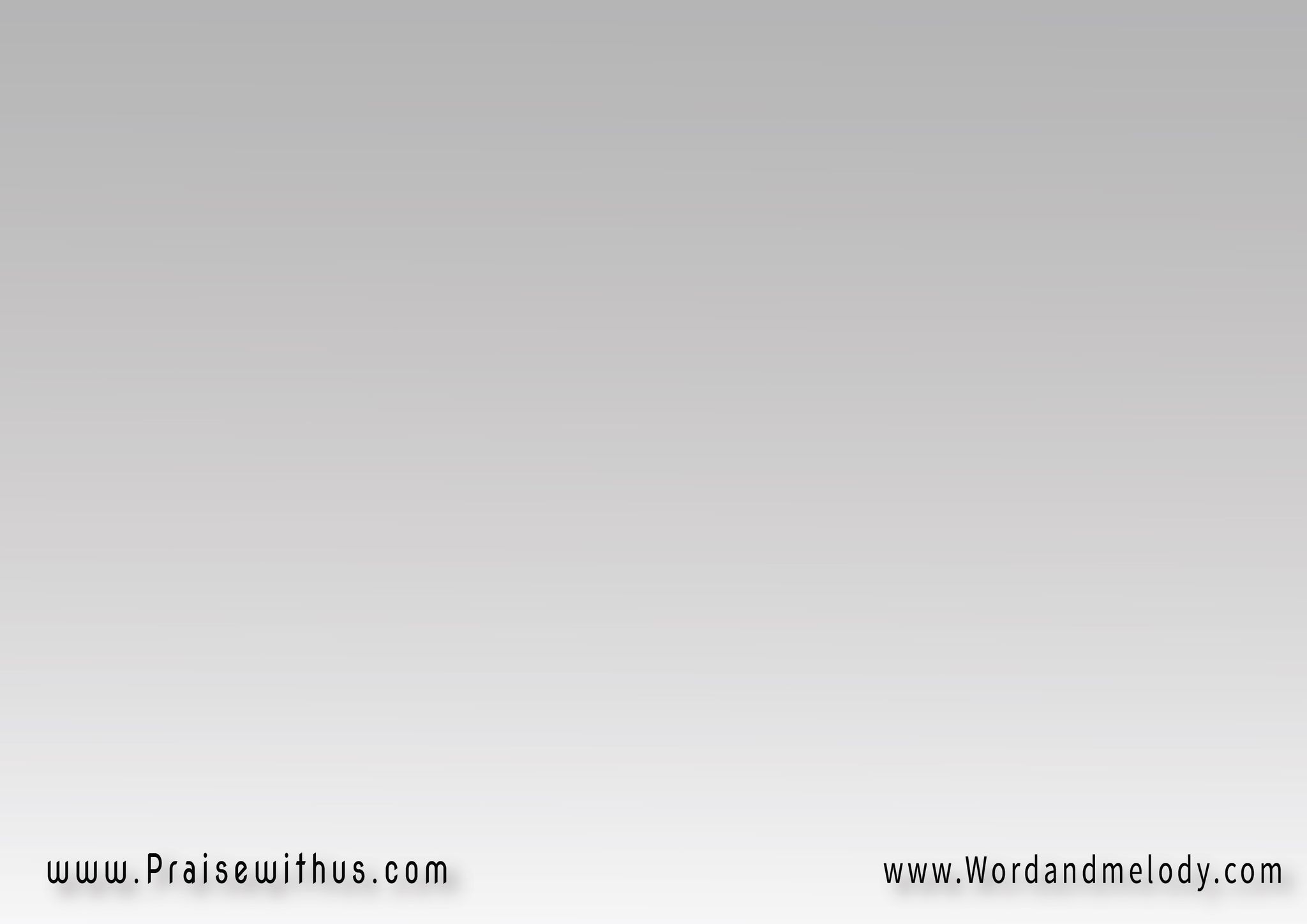 اللي خلق السما والنور وبيرعى كل الطيور(ربي حبيبي الرب يسوع بيعتني بي عينه علي)2
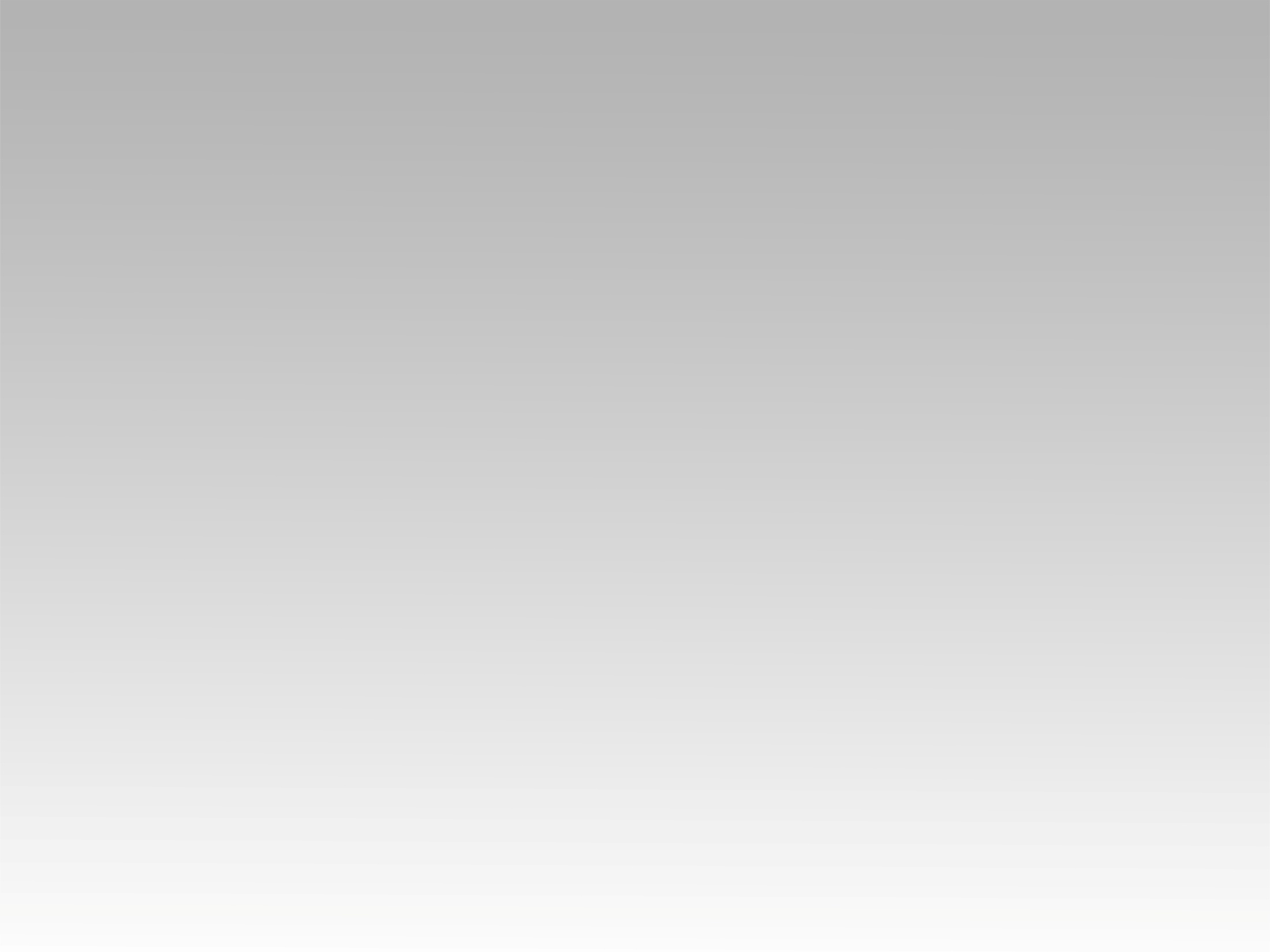 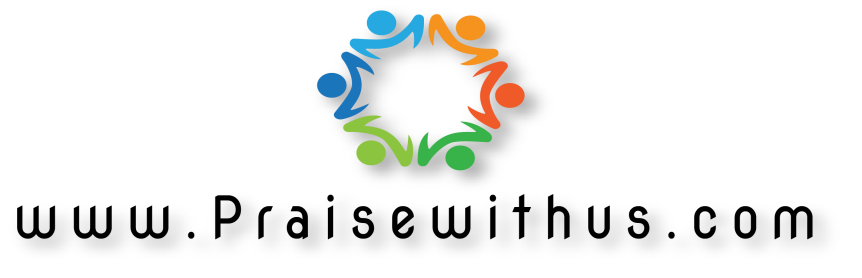